Math 20-1  Chapter 2 Trigonometry
Teacher Notes
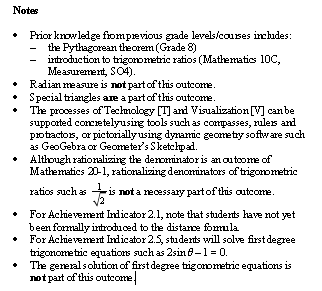 2.2B Trig Ratios of Any Angle (Solving for the Angle)
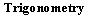 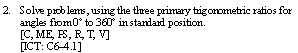 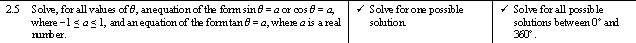 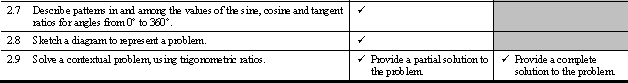 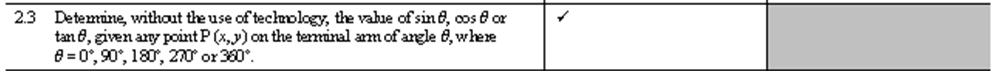 Math 20-1  Chapter 1 Sequences and Series
2.2B Trig Ratios of Any Angle 
Quadrantal Angles and Solve for the Angle
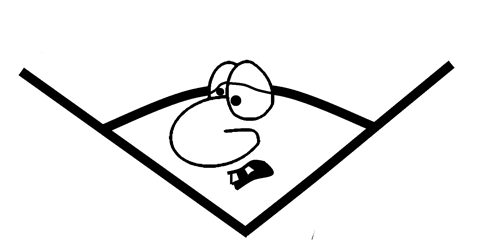 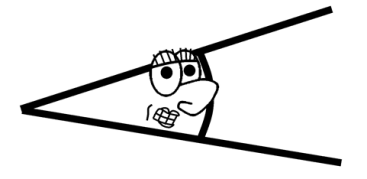 The reference angles for angles in standard position 150° and 210° are equal.  Does this imply that                      ?
III
ref  30°
II
ref  30°
2.2.1
Quadrantal Angles
90°
P(0, 3)
180°
0°
, 360°
Q(-4, 0)
270°
2.2.2
Determine the Measure of an Angle Given a Trig Ratio
00 ≤ q < 3600
I or II
Solve for angle q  given
2
2
1
q
1
q
R
Reference
Angle
q = 300
R = 300
Reference Angle
q = 300
Angle in Standard
 Position
q  = 1500
Angle in Standard
 Position
2.2.3
Determine the Measure of an Angle Given a Trig Ratio
00 ≤ q < 3600
nearest degree
I or II
Solve for angle q  given
5
5
3
q
3
q
R
Reference
Angle
q = 370
R = 370
Reference Angle
q = 370
Angle in Standard
 Position
q  = 1430
Angle in Standard
 Position
2.2.4
Determine the Measure of the Angle Given the Exact Ratio
Solve for each angle q given a specific trig ratio.
00 ≤ q < 3600
I
II
I
III
q  = 300
, 2100
q  = 450,
1350
RA = 300
RA = 450
I
II
I
IV
q  =  300,
1500
, 3000
q  = 600
RA = 600
RA = 300
II
III
II
IV
q  = 1350
, 2250
q  = 1200
, 3000
RA = 450
RA = 600
II
III
II
III
q  = 1200
, 2400
q  = 1500
, 2100
RA = 600
RA = 300
2.2.5
Determine the Measure of the Angle Given the Approximate Ratio
Determine the measure of angle A, to the nearest degree: 
                                       00 ≤  A < 3600
Enter a positive ratio in your calculator
Quadrants
R A
340
1460
340
I
II
sinA = 0.5632
2210
410
1390
II
III
cosA = -0.7542
3030
1230
II
IV
570
tanA = -1.5643
3070
530
I
IV
cosA = 0.5986
530
3000
2400
IV
III
sinA = -0.8667
600
310
I
III
2110
tanA = 0.5965
310
2.2.6
Assignment
Suggested Questions
Page 96:
7, 9a,d,e,f, 10, 12, 15, 29
22a
2.2.7